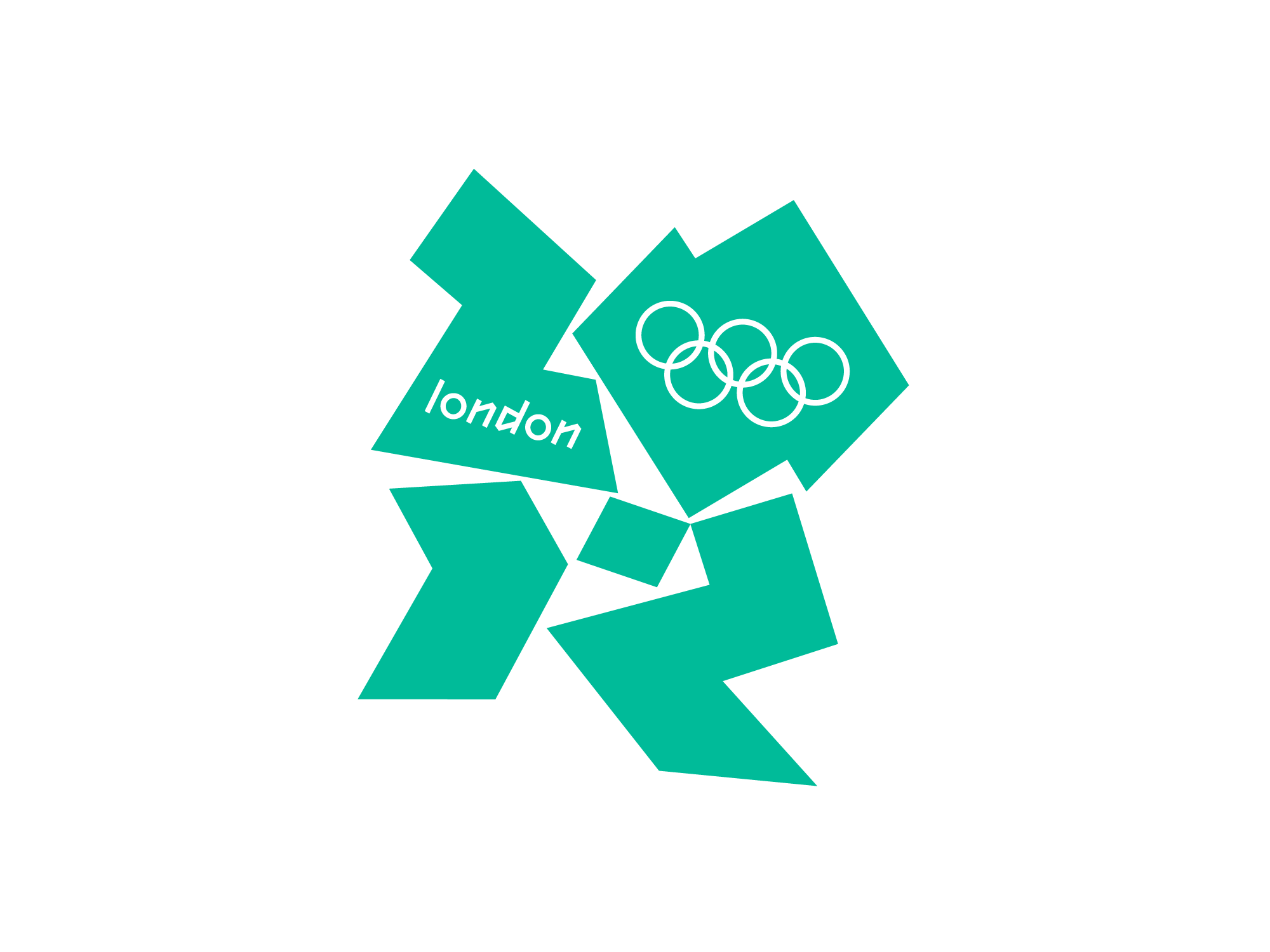 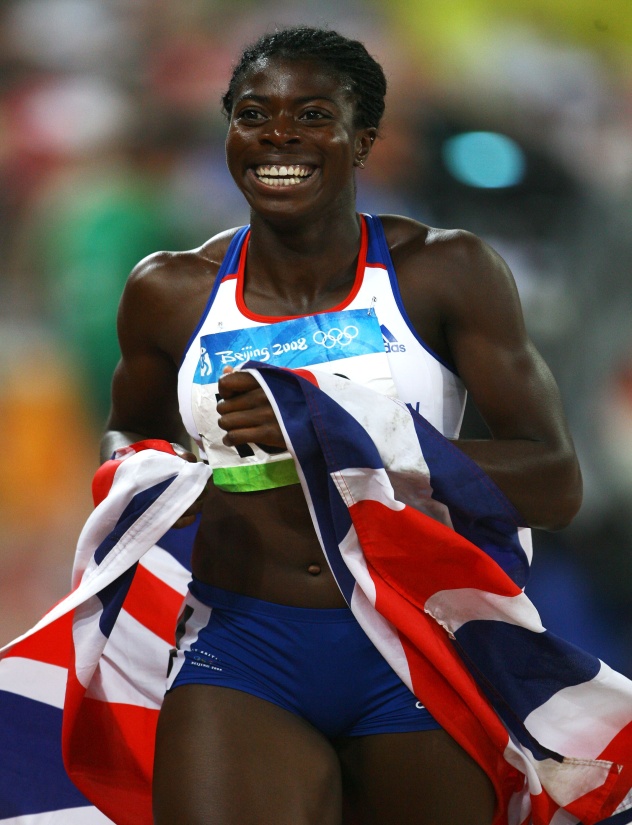 The Olympic Games - the world’s biggest event
205 countries
5,000 Olympic Family
17,800 athletes & team officials
22,000 media
8 million tickets sold
The Paralympic Games - two weeks later
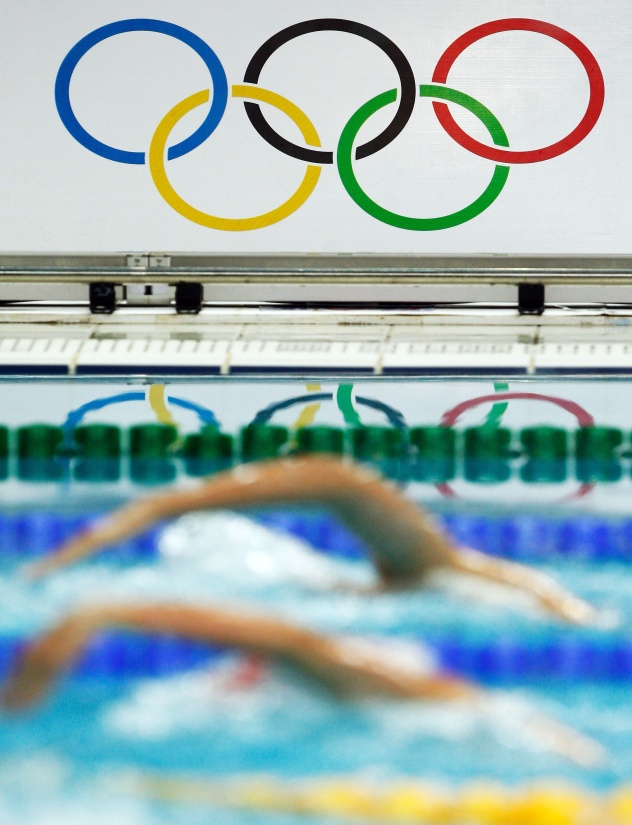 147 countries
1,000 Paralympic Family
4,000 athletes & team officials
4,000 media
2 million tickets sold
100,000 workforce including volunteers 4 billion global 
audience
[Speaker Notes: I hope that showed you some of the challenges we face – the scale of the games is extraordinary and we are building the first new urban park in London in 150 years.]
IOC
BOA
LOCOG
Infrastructure
Design & Construction
Transport
Olympic
Board
GLA
Olympic
Delivery
Authority
GOVT
LOCOG
London 2012 Delivery Structure
Challenge – Olympic Park, April 2006
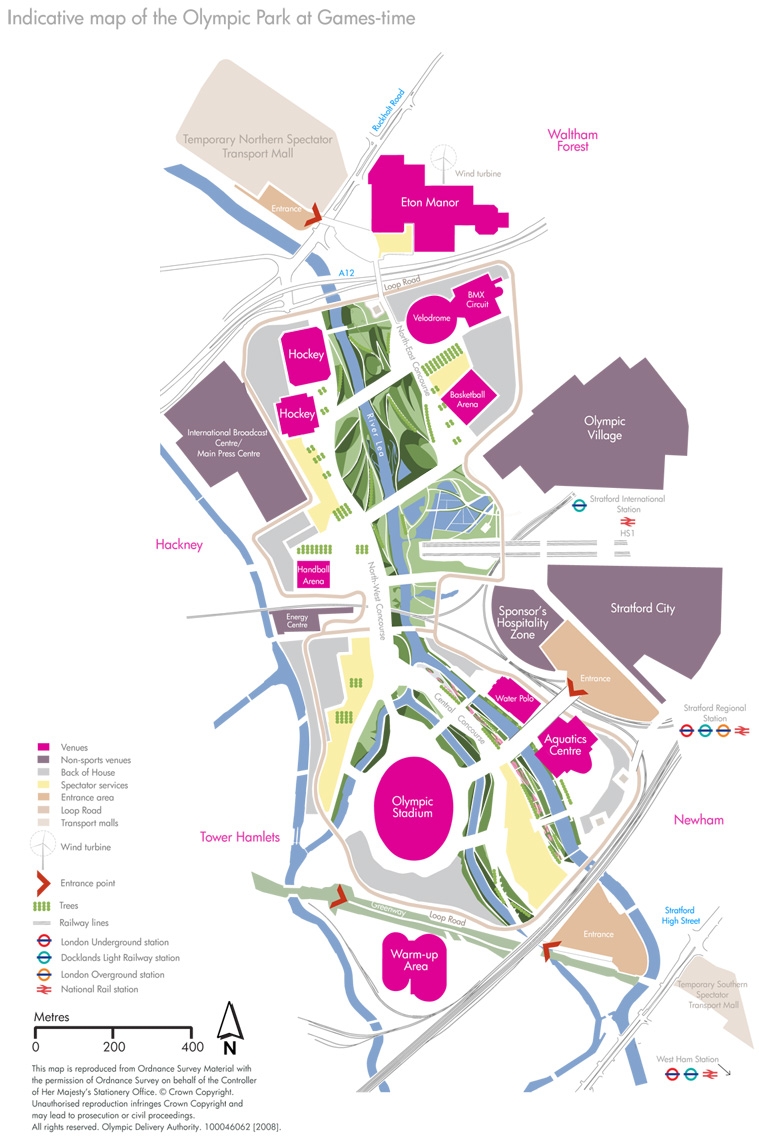 ODA
Delivery Partner
Delivery Structure
Contract
Management
T1C
T1C
T1C
T1C
T1C
T2C
T2C
T2C
T2C
T2C
Powerlines Project
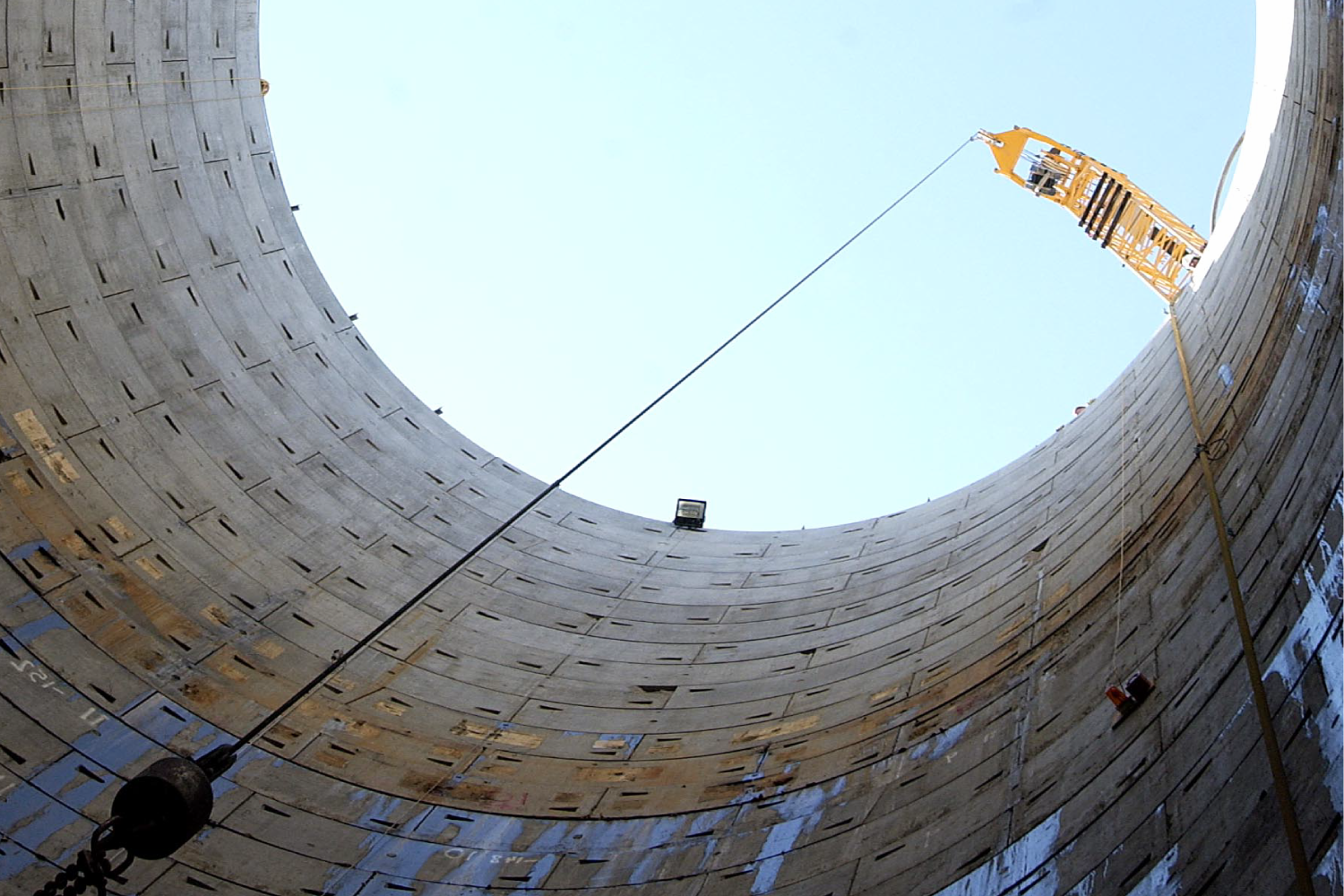 [Speaker Notes: Our first major project

The power for the Olympic Park has been switched underground and the 52 electricity pylons that previously dominated the landscape have been removed. There are now 6km of tunnels below the Olympic park and they run 30 metres deep below the surface. The tunnels were finished on time in 2008 200km of electrical cables were installed – enough to stretch from London to Nottingham. This project was completed on time and on budget.]
Demolition and Remediation
[Speaker Notes: We started by submitting the largest planning application in European history, whilst simultaneously demolishing, cleaning and clearing the site

The soil on site was contaminated and we began a process of clearing the land and cleaning the soil on site, rather than taking the contaminated soil away.]
Change – Olympic Park, December  2011
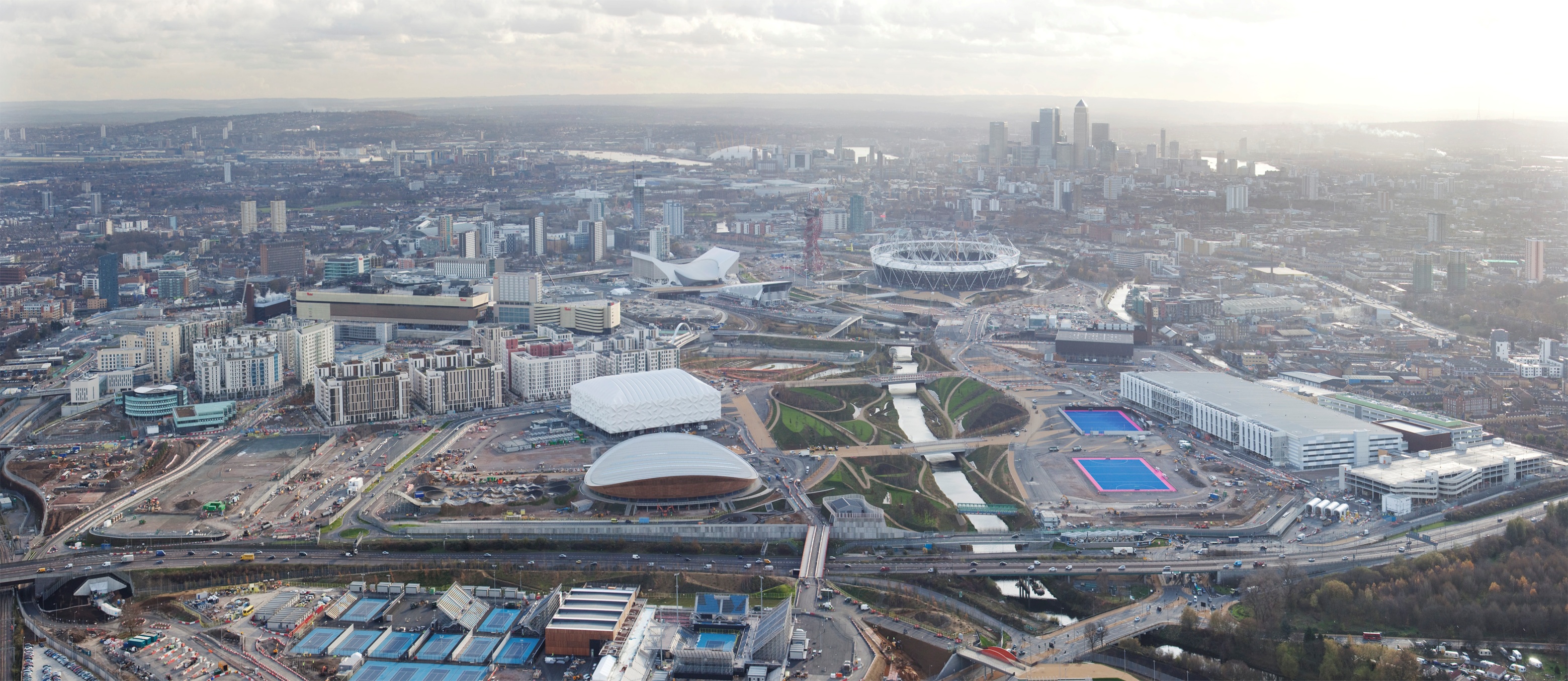 Greenwich Arena
Olympic Stadium
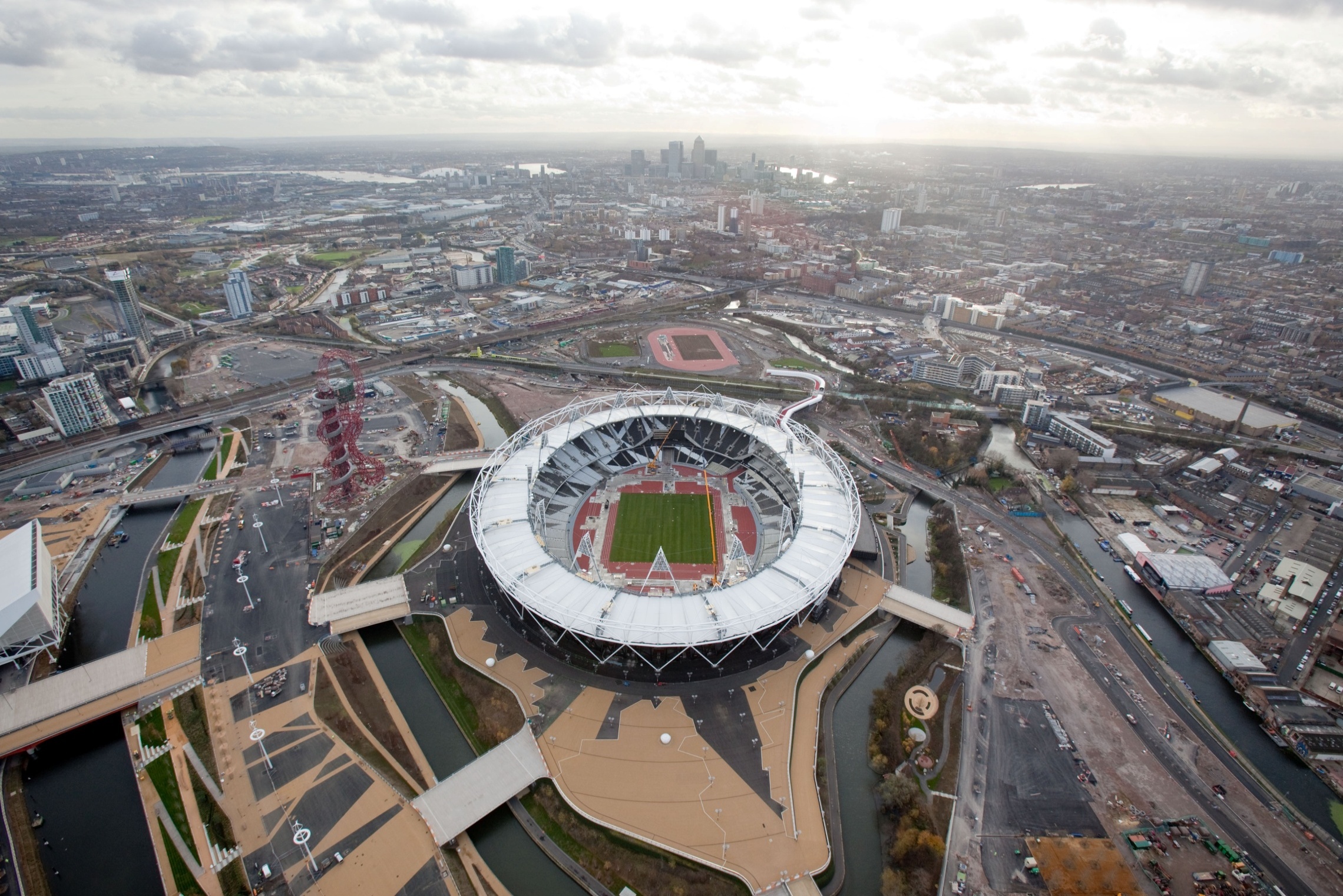 Velodrome
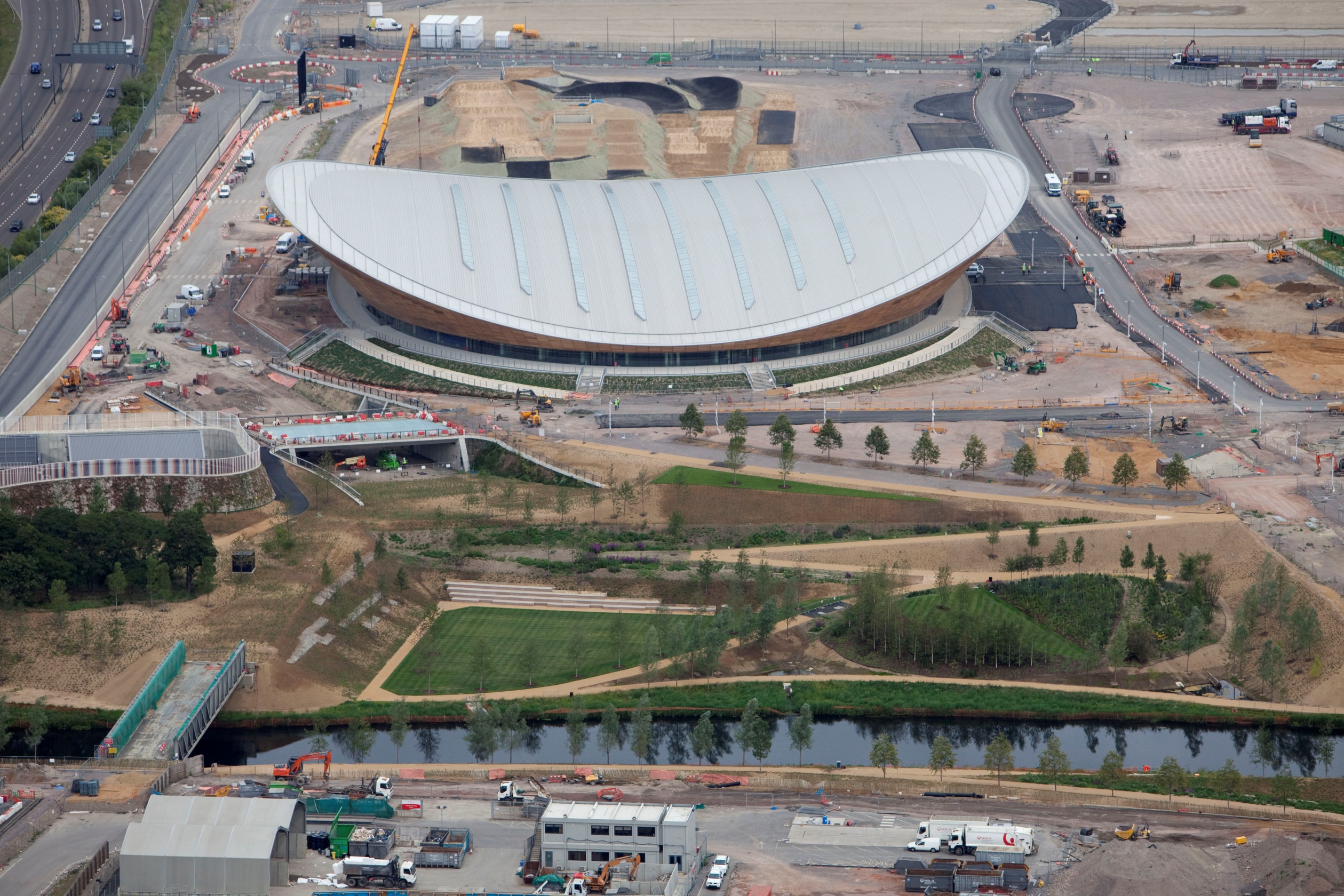 [Speaker Notes: Venue Complete
Strategically placed roof lights reduce on the need for artificial light . Almost 100% naturally ventilated
Designed to reduce water consumption by 44% through low use water fittings (to a comparable facility) 
Rainwater harvesting for toilet flushing and landscape irrigation - captures and uses about half of the rainwater that falls on the roof
Light-weight venue design lowers carbon footprint]
Aquatics
Basketball
Handball
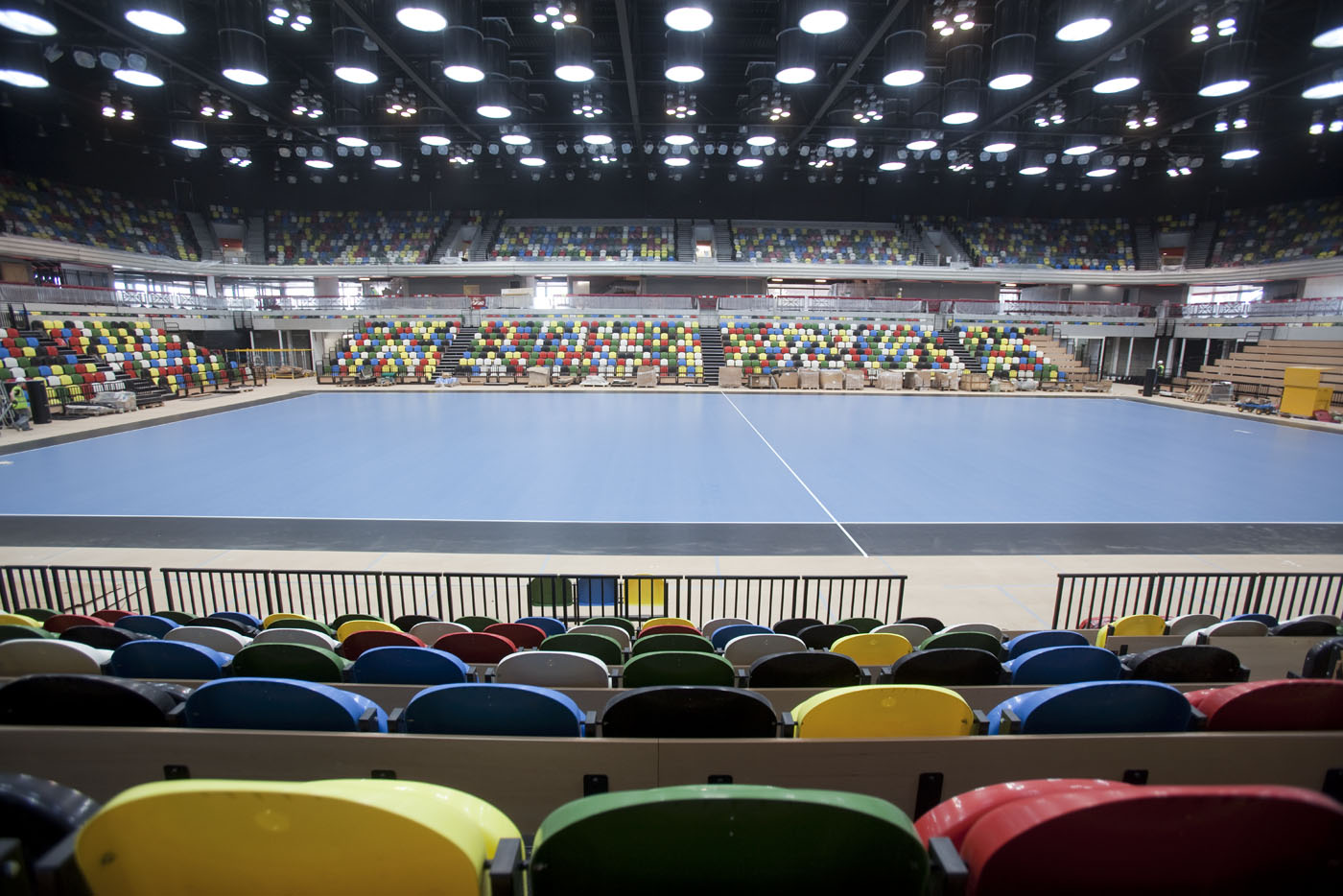 Broxbourne White Water Canoe Centre
IBC/MPC
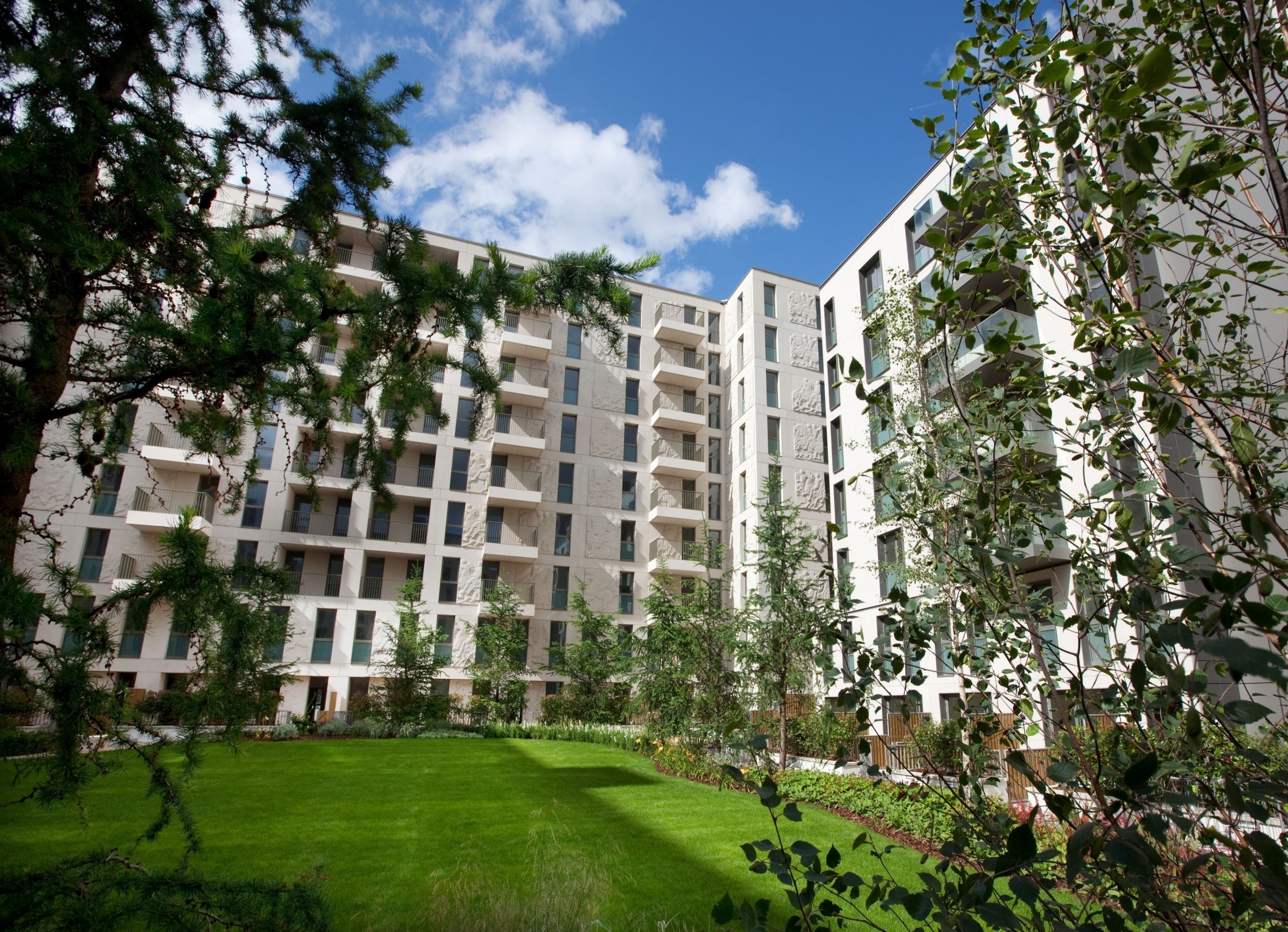 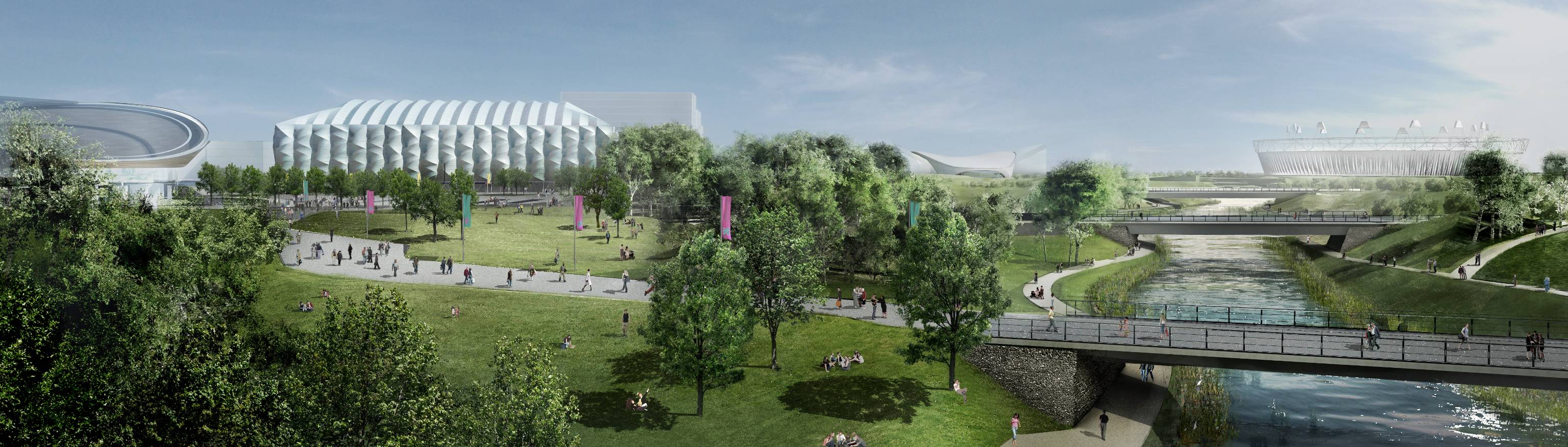 Utilities
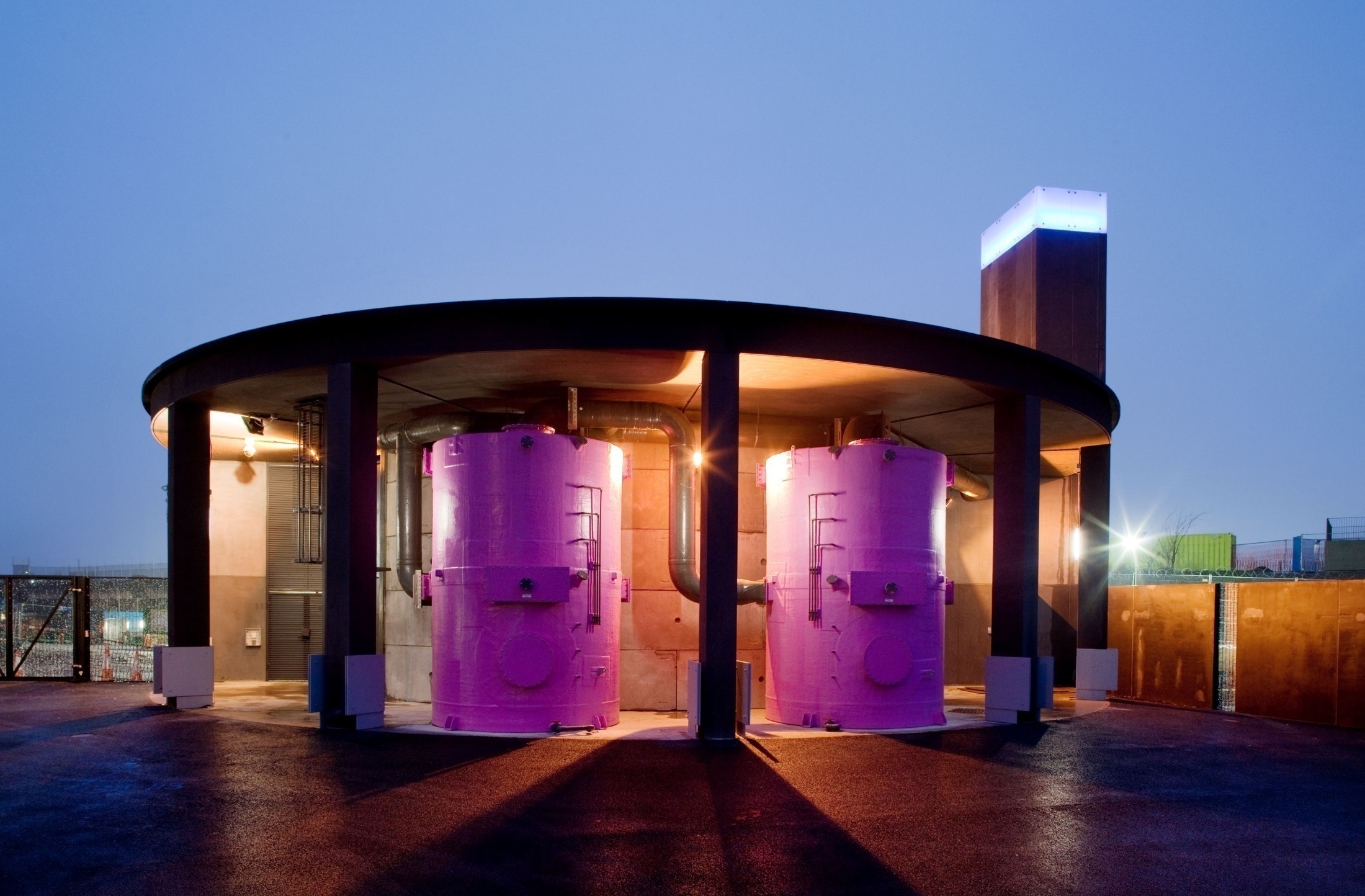 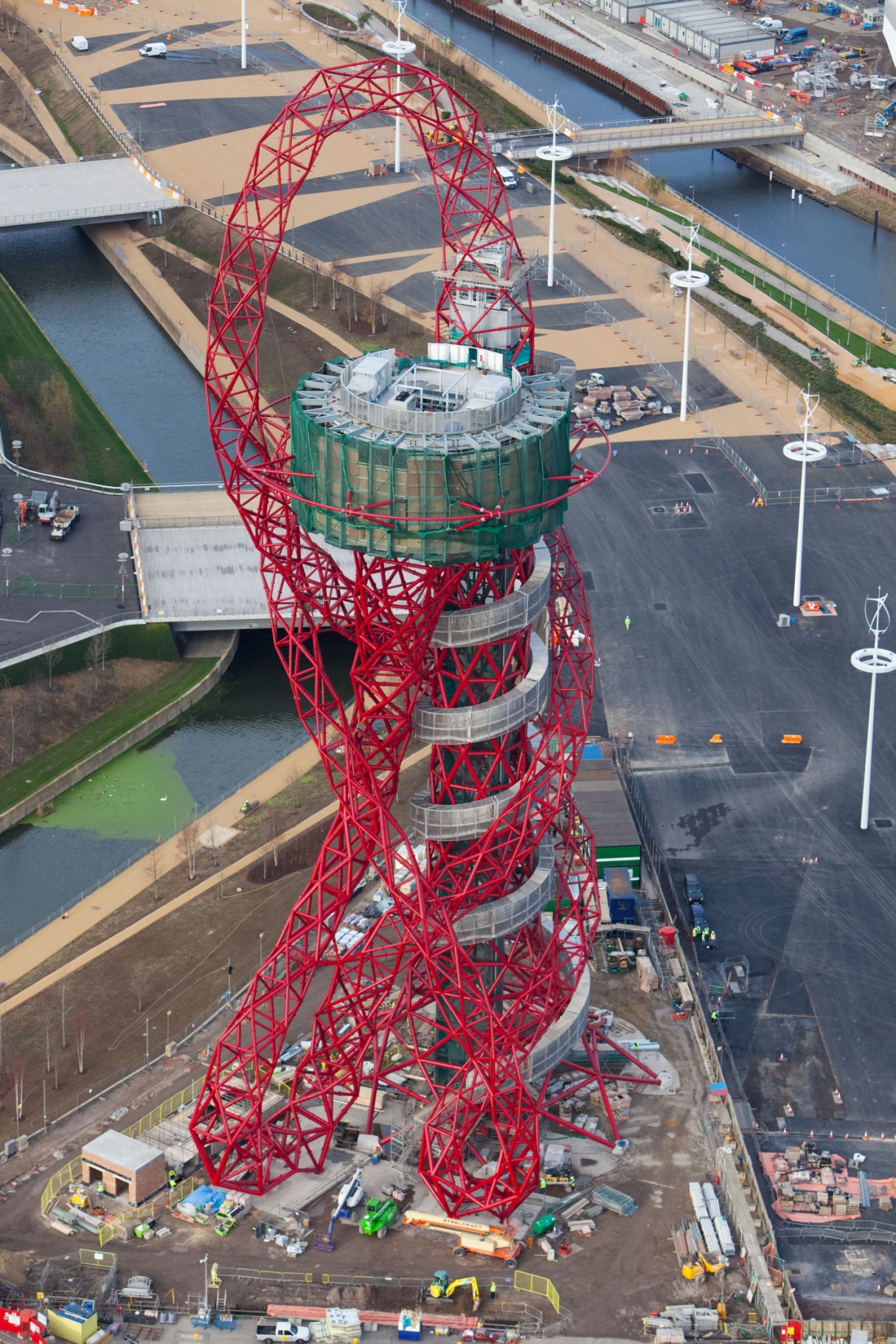 The ArcelorMittal Orbit
Stratford Regional Station
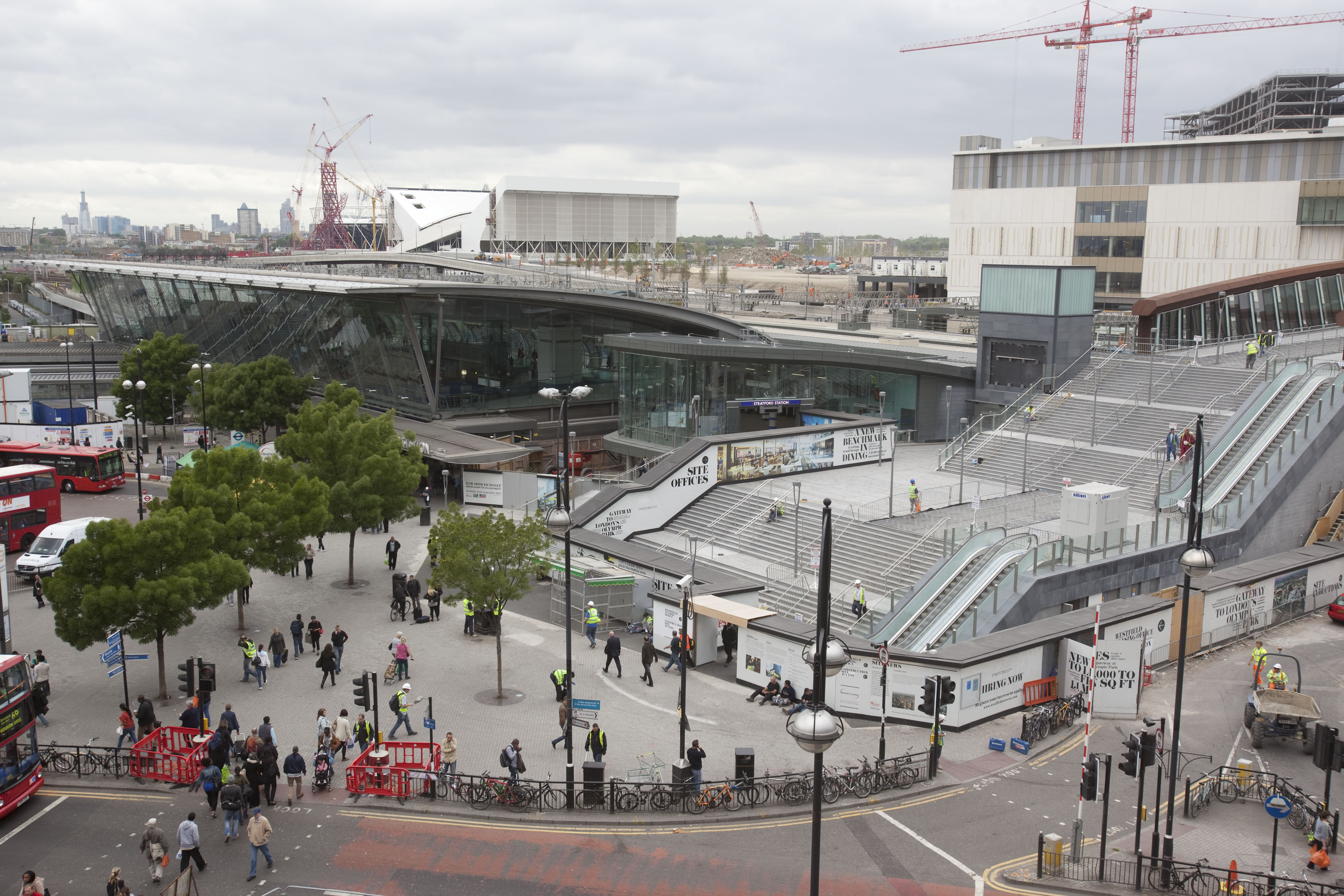 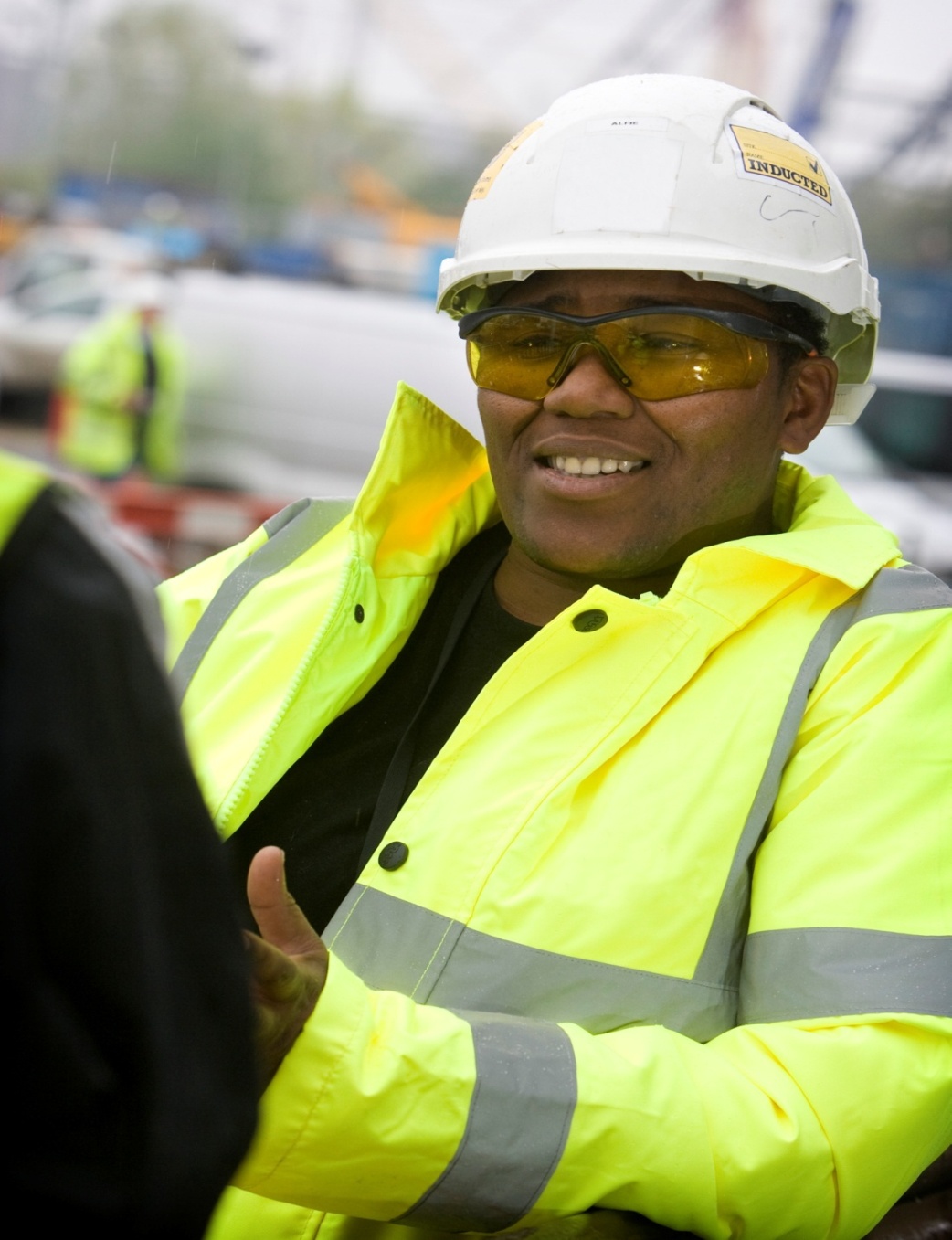 Employment – creating job & training opportunities
40,000 - have worked on the Olympic   Park and Olympic Village during the Big Build phase of the project

25% - approximately one in five people are from the five Host boroughs – Greenwich, Hackney, Newham, Tower Hamlets, Waltham Forest

13 % - Previously unemployed

457 - apprentices have worked on the project
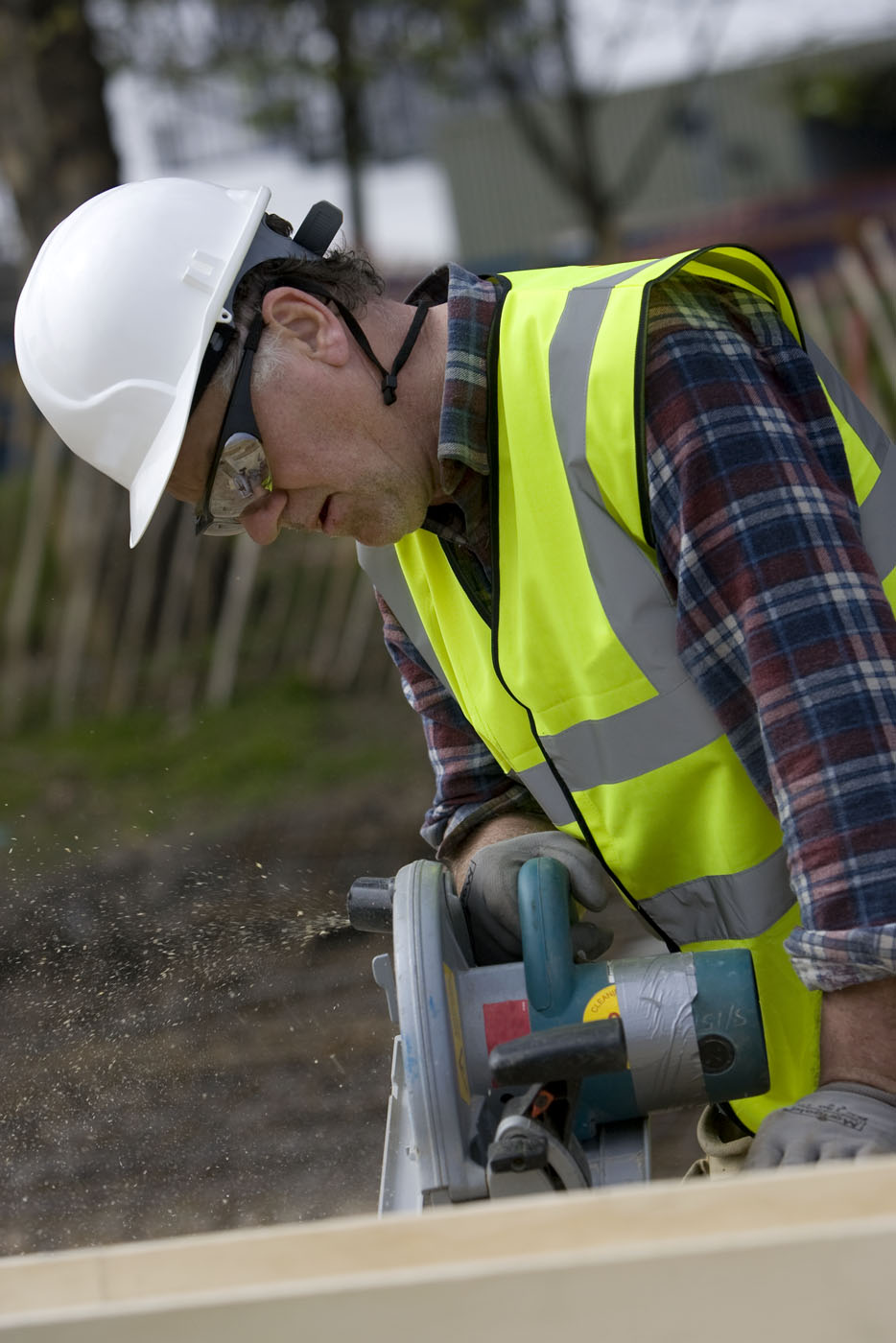 Health and Safety
The ODA has achieved health and safety record better than industry average since start of project  

The Olympic Park has an on-site medical centre with health checks for every worker. 

70 million hours worked and 24 million hours without RIDDOR reportable incident

Accident Frequency Rate (AFR) since commencement of project is 0.17, well below the industry average

Education and health promotion campaigns are run across the site
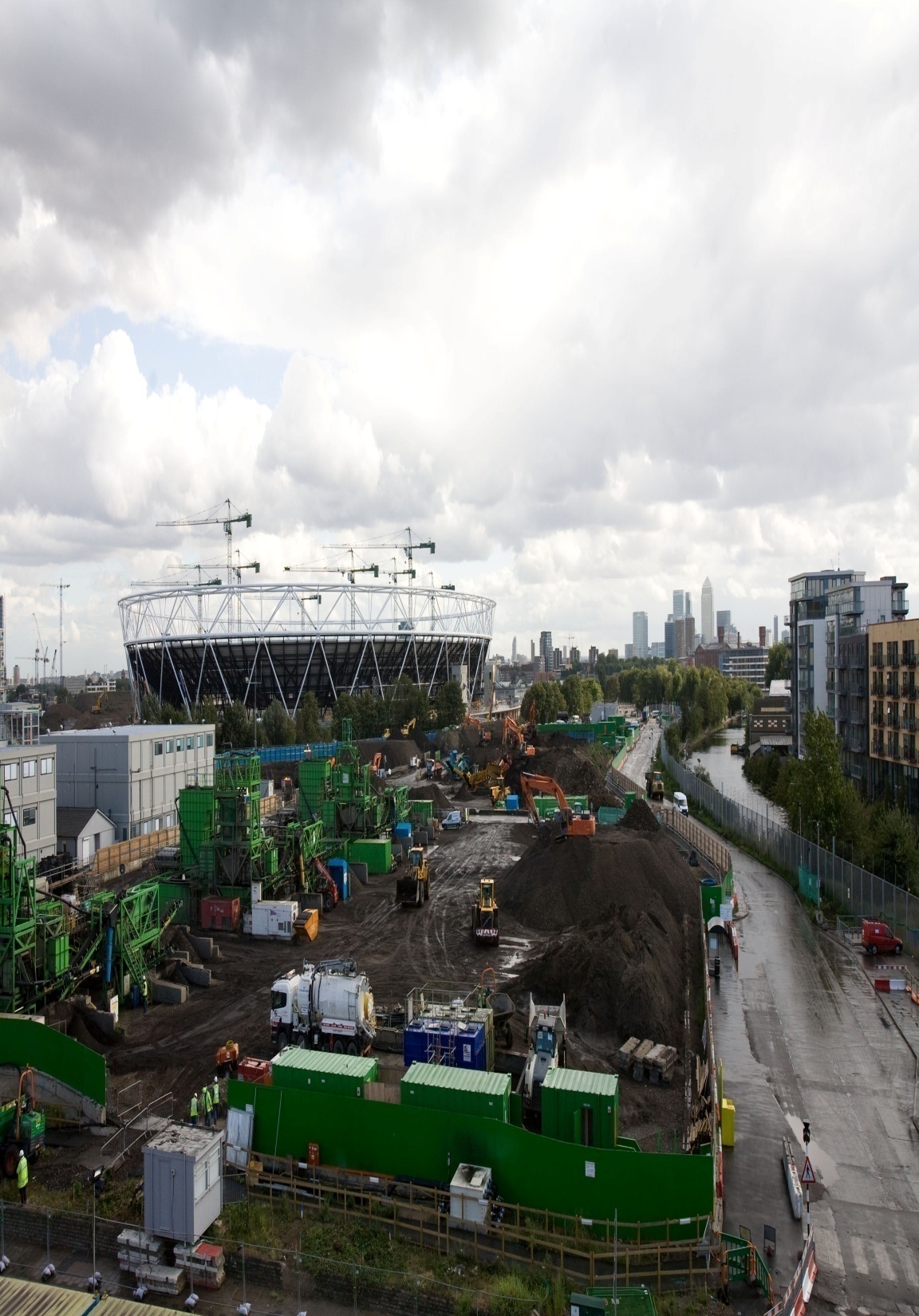 Sustainability
75p in every £1 spent on long-term regeneration of the area

50% of construction materials delivered to the Olympic Park by rail or water.

90% of demolition materials from site reclaimed for re-use of recycling

100% timber for sustainable sources

58% Potable water reduction
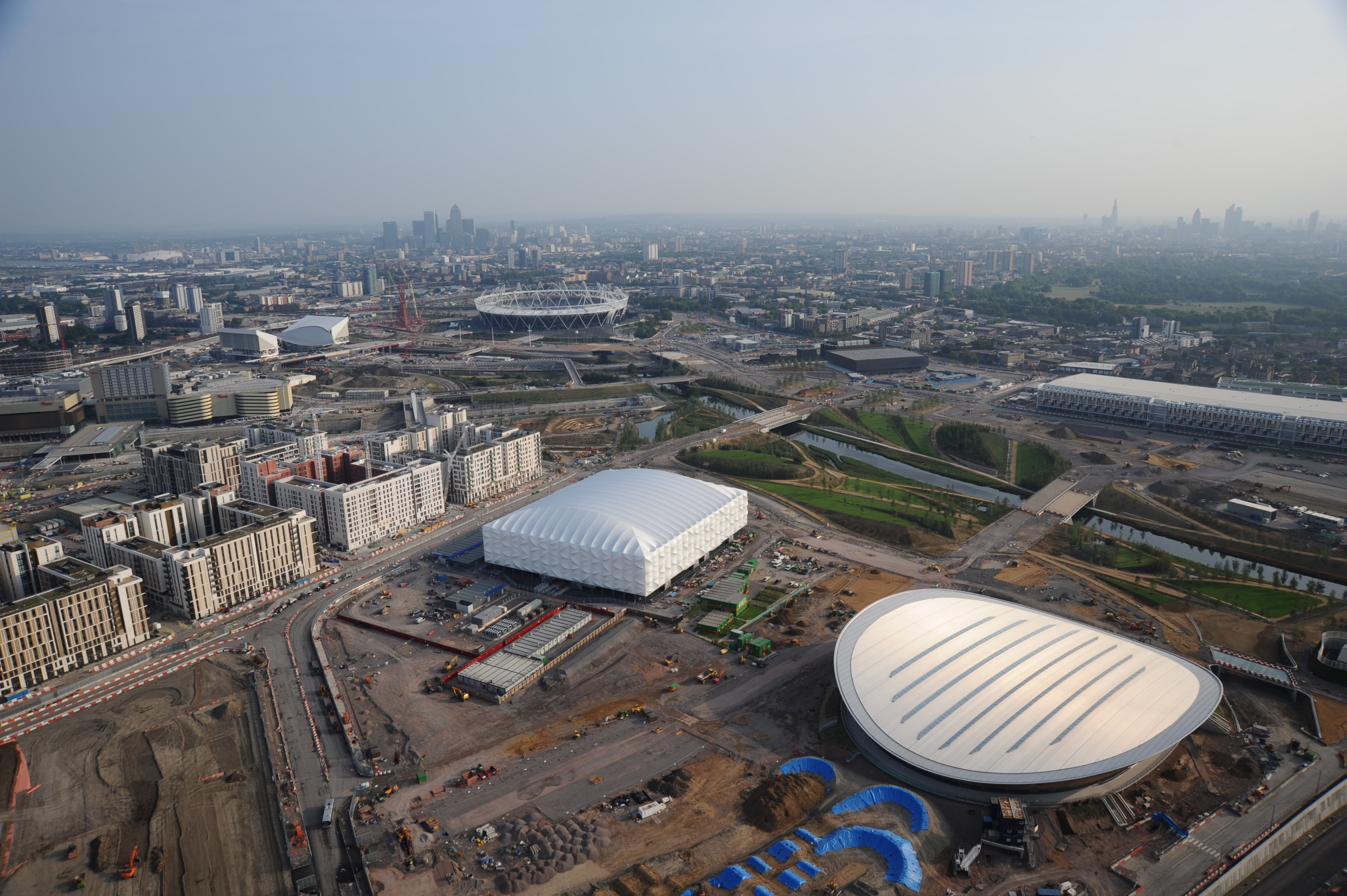 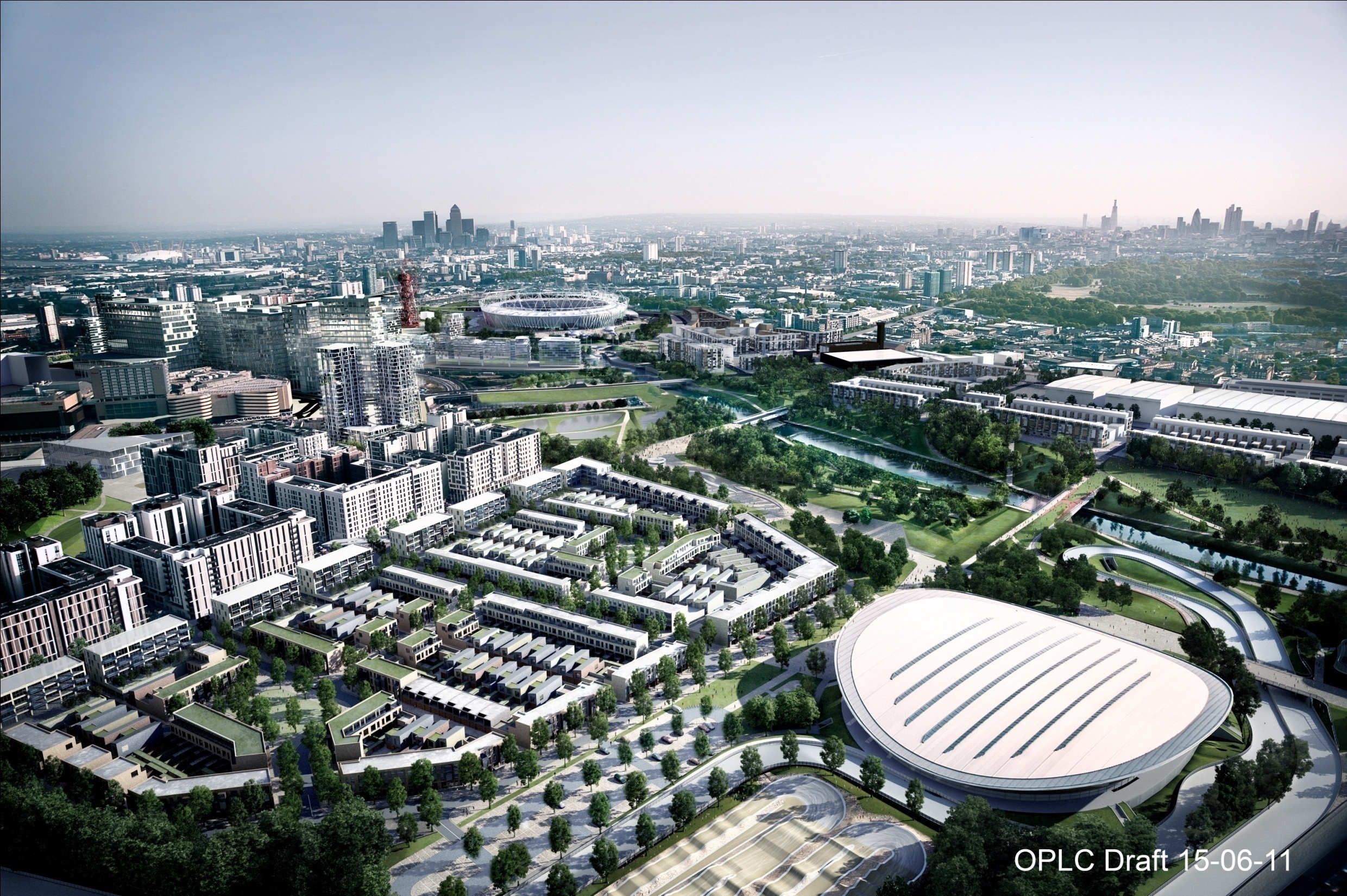 [Speaker Notes: This is the challenge – to provide infrastructure that meets both the Games and legacy requirements as cheaply as possible, with as little change as possible between the two.]
Success Factors
Cross party political support

A fixed deadline

Early attention to Governance structures

A sensible budget

Clear client leadership

Rigorous approach to programme control and change management

Strong assurance and risk management
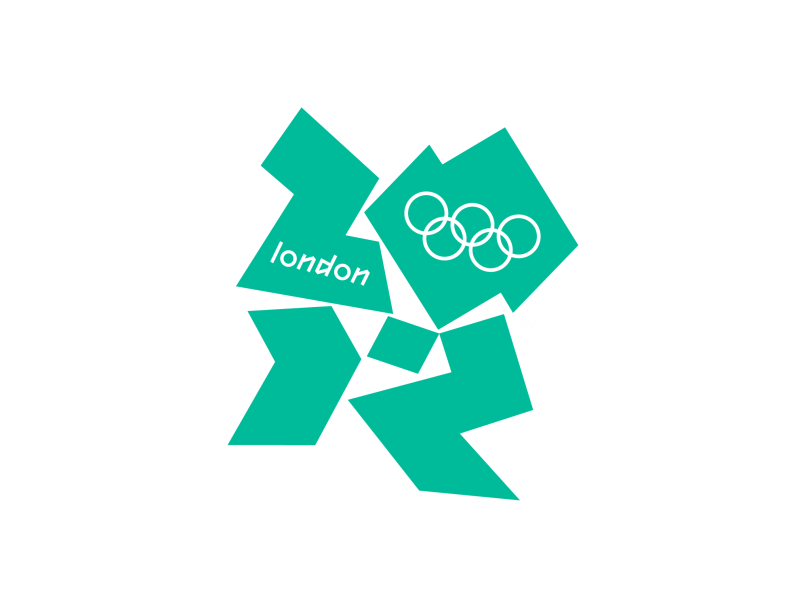 2012
LOCOG took over the Olympic Park on the 10th January 2012

ICT installations

Camera installations

Ceremony rehearsals

Sponsor pavilions

Catering / back of house

Signage,  venue overlay

Complete landscaping

Spectator facilities

Test events
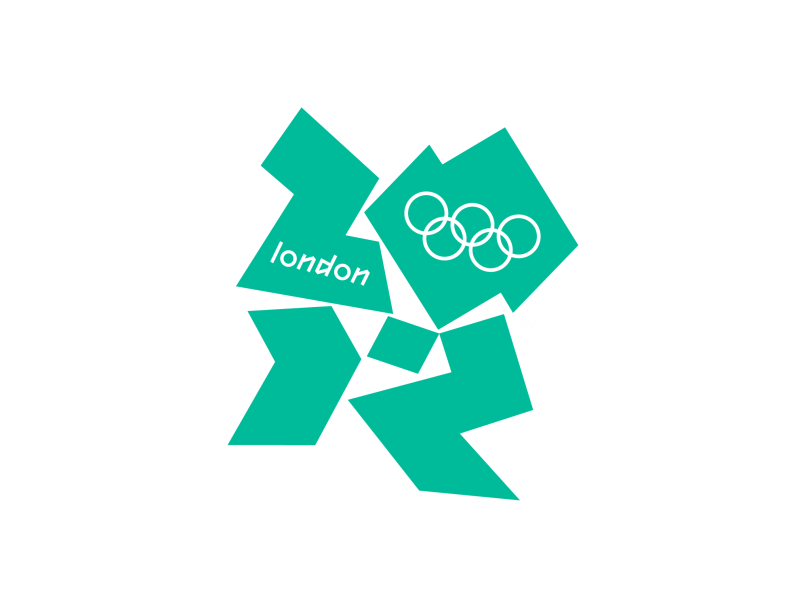 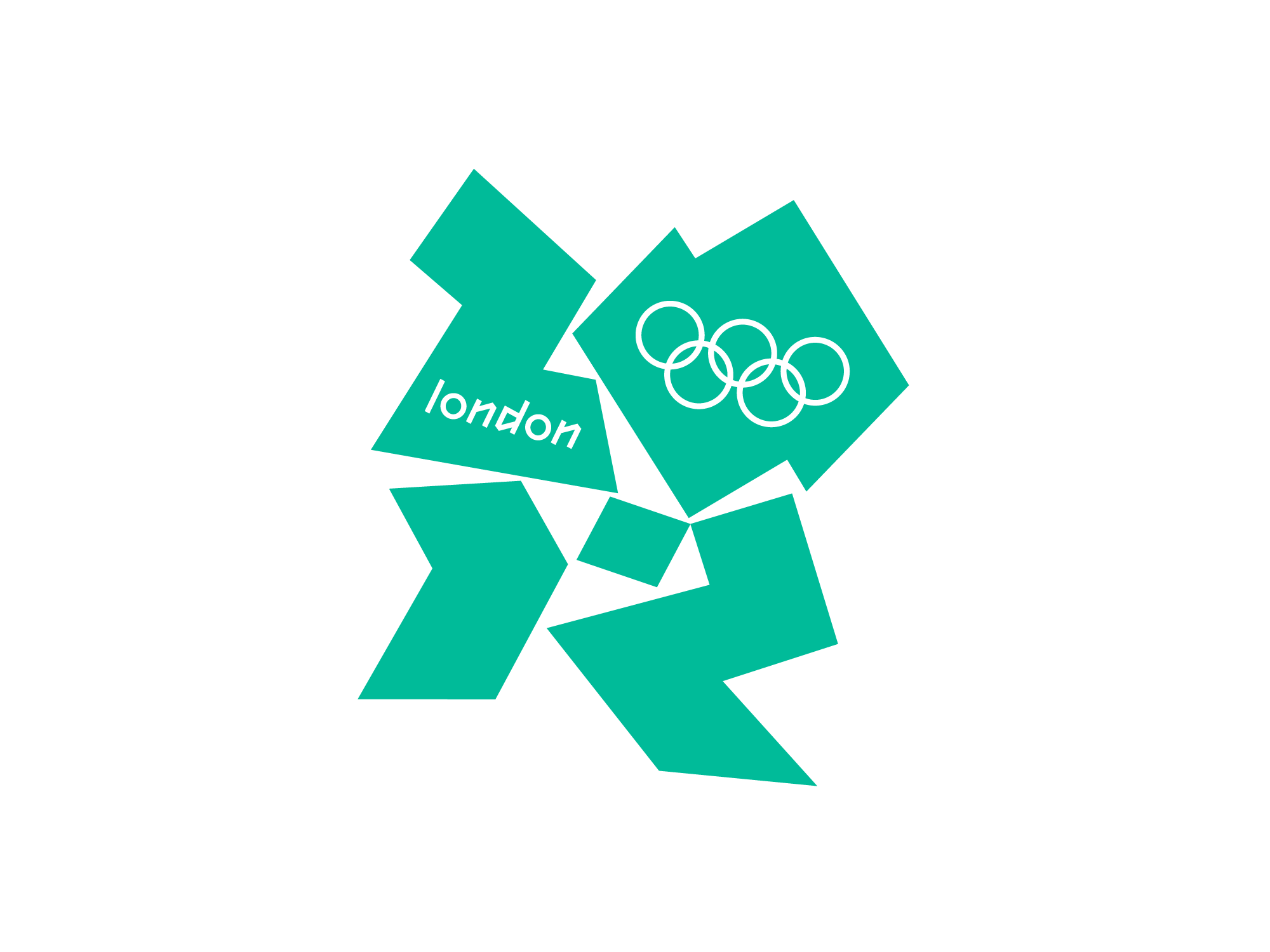